Markmiðasetning
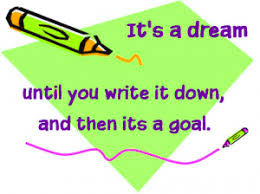 Erum mjög dugleg að skipuleggja drauma okkar og langanir
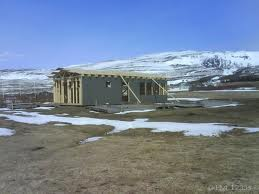 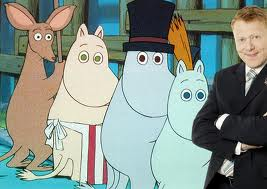 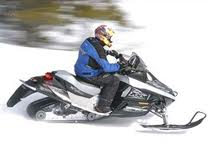 Fáir sem setja sér markmið
Tölum í stað þess að framkvæma
Öxlum ekki ábyrgð á lífi okkar – bið eftir kraftaverki
Áttum okkur ekki á mikilvægi markmiða
Skortur á sjálfstrausti
Ótti við höfnun, gagnrýni eða mistök 
Vitum ekki hvað við viljum innst inni
Kunnum ekki að setja markmið
Tímaskortur

Ágætt að venja sig á að setjast niður eftir hvert ár og taka stöðuna og setja sér nokkur markmið fyrir árið.
Fimm tegundir markmiða
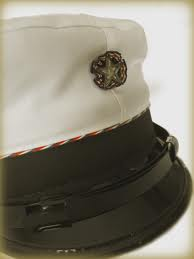 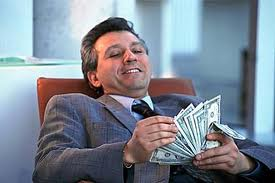 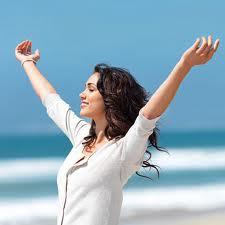 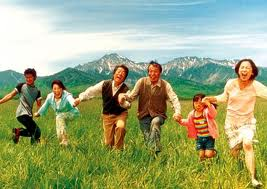 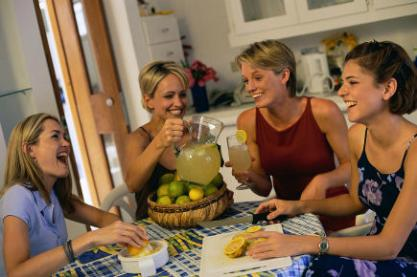 Hvað viljum við bæta
En hvar þurfum við að bæta okkur?  Erum við hamingjsöm á þeim stað sem við erum á? (könnun inn á Moodle sem ég mæli með að þið takið) Markmiðakönnun
Persónuleg markmið
Markmið fyrir fjölskylduna
Heilsufarsmarkmið
Hugarfarsmarkmið
Markmið um nám og sjálfsþroska
Frama- og starfsmarkmið
Fjárhagsleg markmið
Markmið eru draumar með eindaga
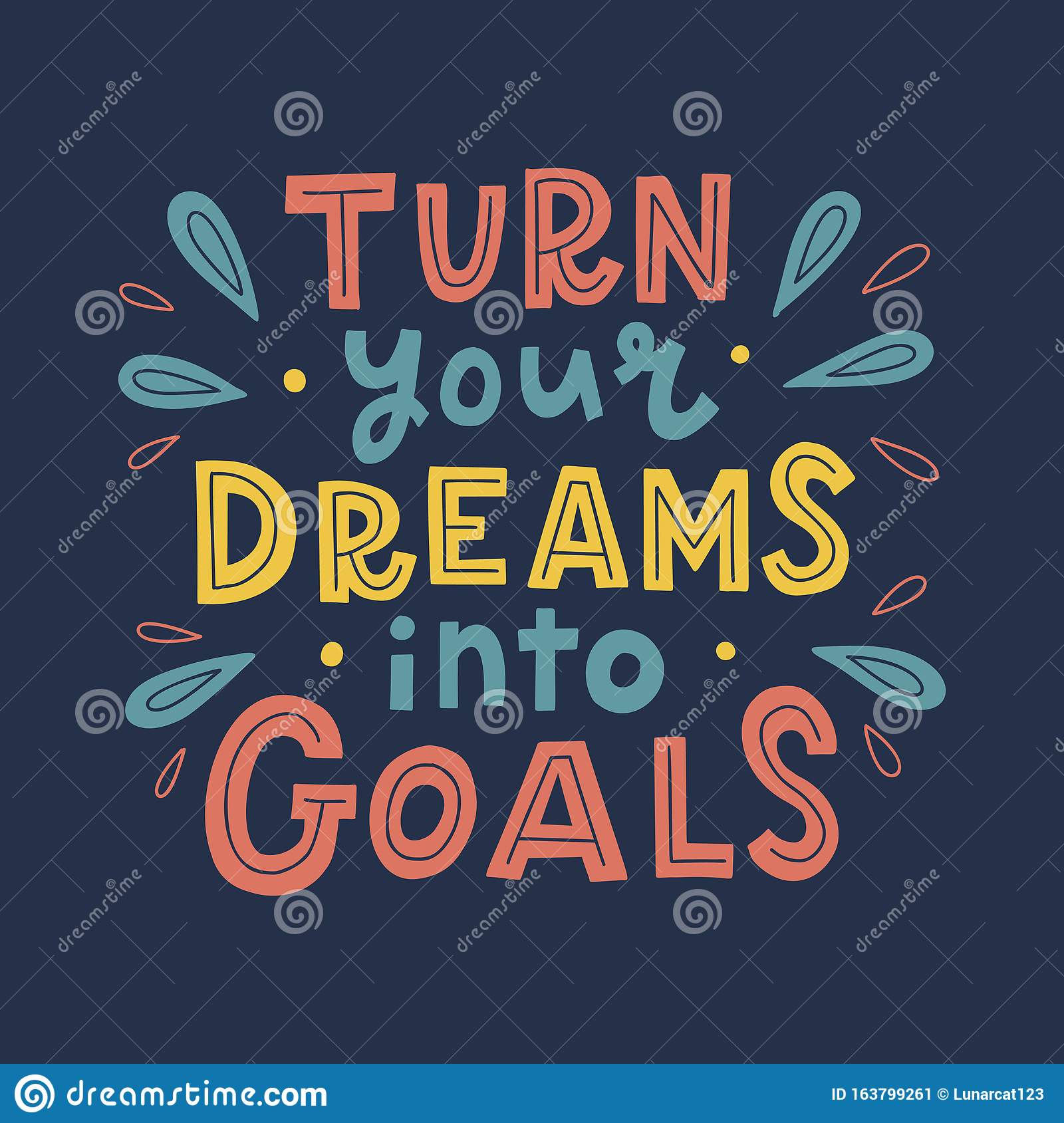 Hvers vegna er mikilvægt að setja sér markmið?

Draga fram það sem raunverulega er leitað eftir.
Leiða til þess að við leggjum meira á okkur.
Örva okkur til að halda okkur að verki þangað til viðunandi árangri er náð.
Hvetja til að leitað sé nýrra leiða til að leysa vandamál
Til hvers setjum 
við okkur markmið?
Gerum smá æfingu. Taktu þér tíma til að svara þeim spurningum sem koma upp á næstu glærum:
Lokaðu augunum og sjáðu þig fyrir þér eftir 5 ár. Engar hömlur, óskastaða. Hvar ertu? Hvar býrðu? Hvernig líður þér?  …….
2.  Er þetta raunhæf sýn?
3. Hvað er það sem gæti mögulega hindrað þig í því að ná þessu takmarki?
4. Gætir þú rutt þessum hindrunum úr vegi?
5. Gætir þú mögulega sett þér mörg minni markmið til að ná settu marki?
Lífsins hjól – mælikvarði á ákveðna þætti sem við viljum hafa í lagi í okkar lífi
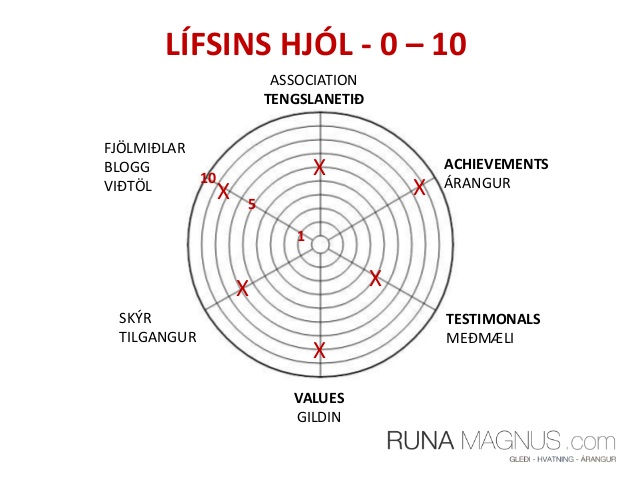 Við gefum okkur einkunn, frá einum og upp í 10,  eftir því hversu ánægð við erum með viðeigandi þátt í lífi okkar á þessum tiltekna tímapunkti. 
Til að geta rúllað hjólinu þá þurfa helst allir ásar að verða nálægt 10 en það er óraunhæft að gera ráð fyrir því að við mælumst alls staðar efst.
Við getum notað þetta á alla þætti lífsins og gert hjól fyrir vinnuna, einkalífið, áhugamál o.s.frv.
Það er einnig áhugavert að taka alla þætti lífs okkar í eitt hjól og sjá jafnvægi þess, ef ein þáttur skorar miklu minna þurfum við ef til vill að huga betur að honum. T.d. erum við kannski ánægð með líf okkar en ekki sátt í vinnunni eða öfugt.
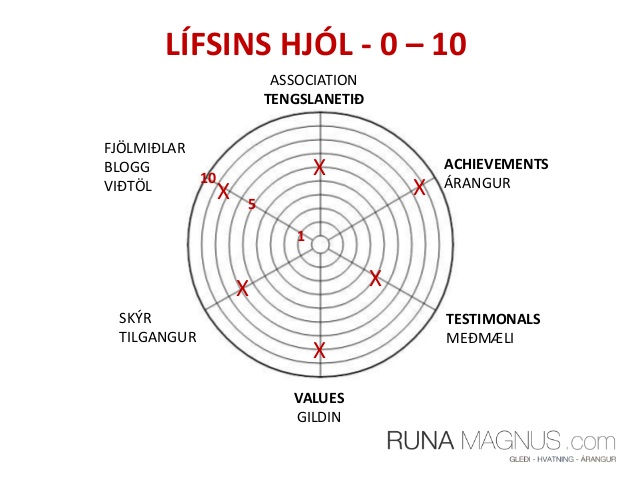 Leiðbeinandi spurningar:
Breyting á ástandi
Núverandi staða	 	Hindranir     	Óskastaða

 

Stærsta hindrunin erum við sjálf
Afsakanir – lítið sjálfstraust
Neikvæðni í garð markmiða okkar
Verðum að ákveða hvernig við ætlum að bregðast við hindrunum
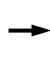 Þrjú lög af markmiðum
SMART
Í upphafi skal endinn skoða
Sjónmyndun
Verðum að búa til mynd af lokaárangrinum í huga okkar og nota öll skynfærin. (Vera á báti)
Ekki það sama og ímyndun! Verður að vera raunhæft.
Eykur þrá okkar og sannfæringu.

Markmið verður ekki að markmiði fyrr en við skrifum það niður
Fyrirtæki setja sér einnig 
fjölbreytt markmið
Öll fyrirtæki ættu að stefna að einhverju ákveðnu og miða alla sína starfsemi að því að ná markmiðum sínum.
Þess vegna er mjög mikilvægt að starfsmenn fyrirtækisins séu meðvitaður um þessi markmið og þeirra hlutverki í að ná þeim. 
Þú er einn hlekkur í langri keðju og þín vinna skiptir heilmiklu máli. 
Sjá lesefni um kenningu Locke inn á Moodle
Dæmi um fyrirtækjamarkmið:
Auka hæfni og starfsánægju:

Hlutfall starfsfólks með meira en 3 ára starfsreynslu sé 75%
Ánægja starfsmanna sé 80%
Hlutfall starfsmanna sem eru ánægðir með fræðslu til að auka eigin starfshæfni sé 85%
 
Leiðir: nýliðaþjálfun, fóstrakerfi, símenntun, bónuskerfi, fjölskylduvæn stefna o.s.frv. 

Verða bestur á markaðnum, skila alltaf bestu þjónustunni, ná 70% markaðshlutdeild og fleiri rekstrartengd markmið.
Lísa í undralandi
Lewis Carroll skrifaði söguna um Lísu í Undralandi.

 Lísa spyr köttinn hvert hún eigi að fara og hann spyr hvert hún ætli fara. Lísa veit það ekki og þá segir kötturinn ef þú veist ekki hvert þú ert að fara þá skiptir ekki máli hvert þú ferð, þú getur bara verið á einhverjum stað.